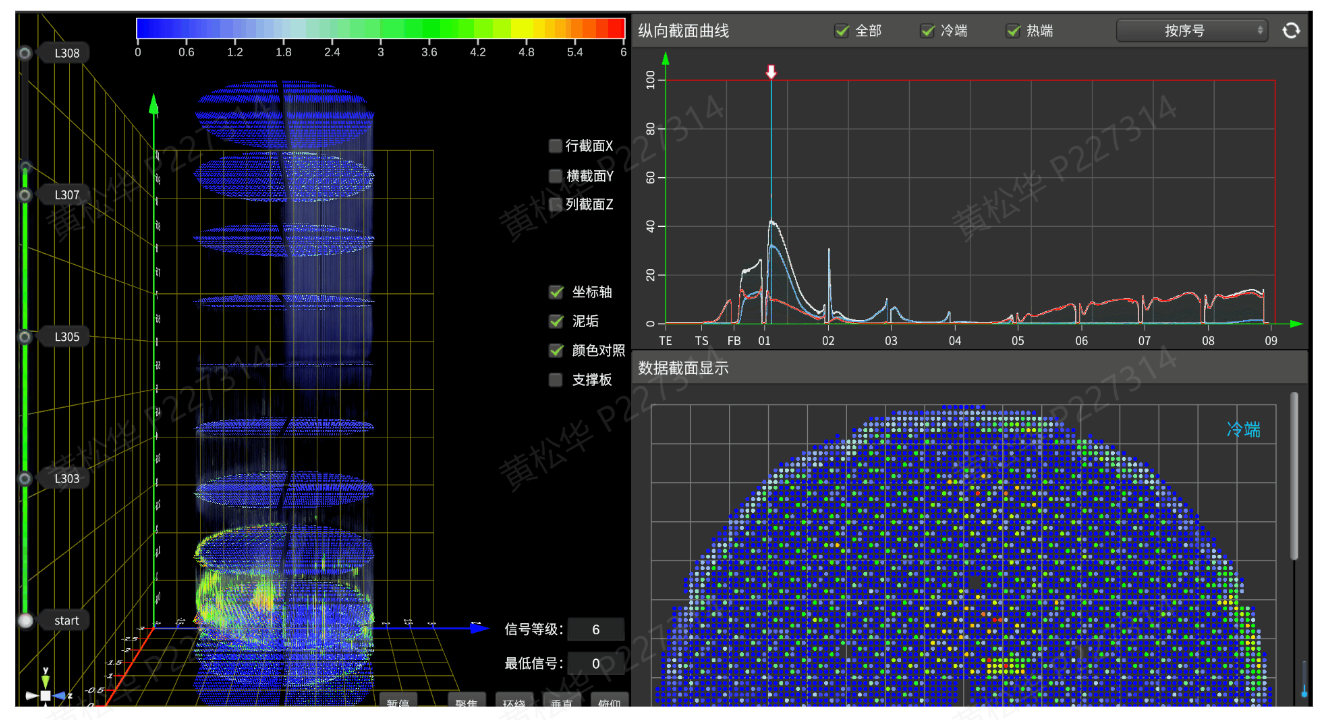 Nuclear power plant sludge deposition detection: automatic collection, automatic sludge measurement and analysis, etc